Бачене - не передбачене
Автор Бондар Максим Максимович, учень 9 класу опорного закладу освіти «Васильківська гімназія № 4», Васильківської міської територіальної громади Обухівського району Київської області, Київське обласне відділення МАН. 
Керівник Бондар Ірина Григорівна, вчитель фізики
Мета дослідження
створити вікно Еймса і дослідити умови створення ілюзії коливання ліворуч-праворуч при обертанні вікна.
Завдання
•	створити вікно Еймса; 
•	дослідити ефект ілюзії та обрати найкращі умови для його досягнення
надихнулись
Вибір експерименту
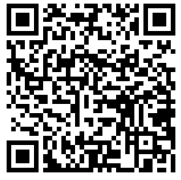 Кімната Еймса
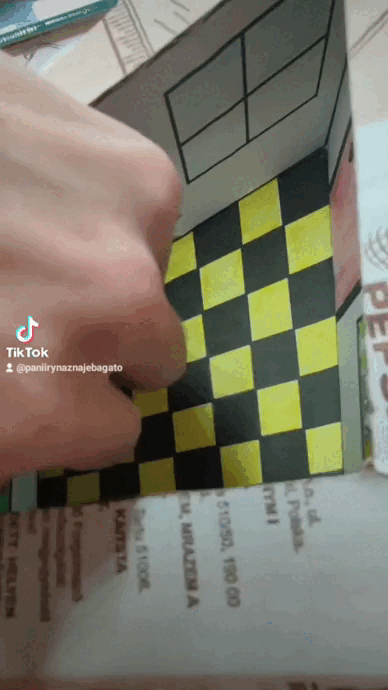 Вікно Еймса
Виготовити самостійно
Створили з  готового  ескіза (відео з акаунта в ТікТок  керівника)
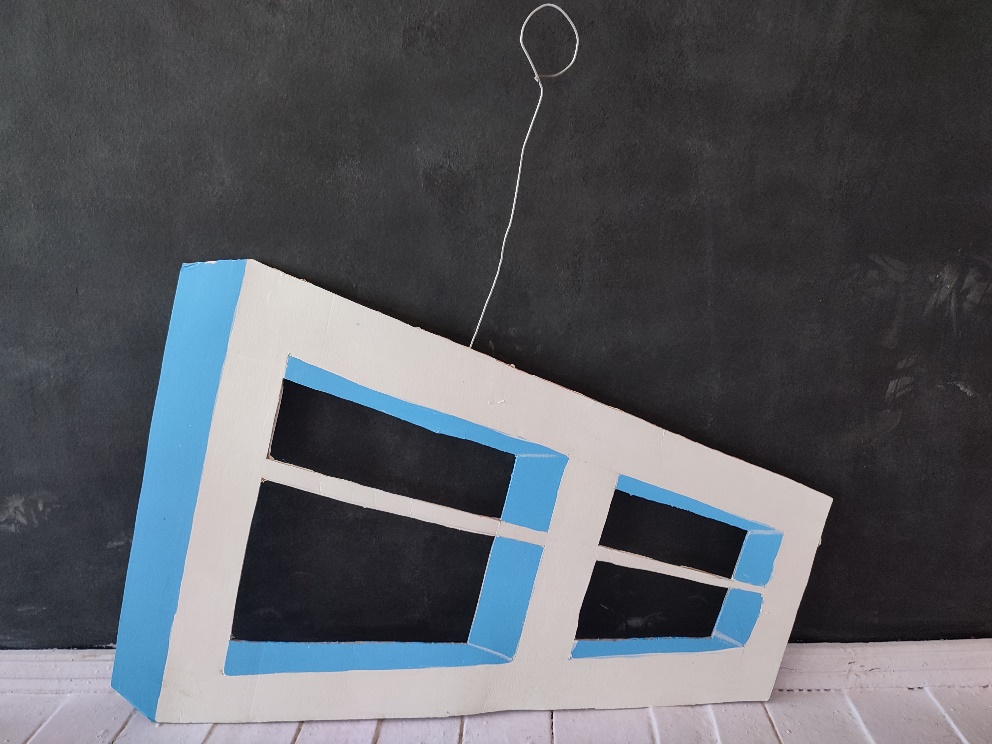 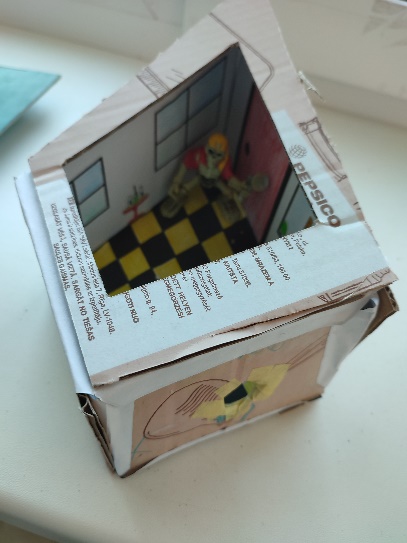 Створення вікна
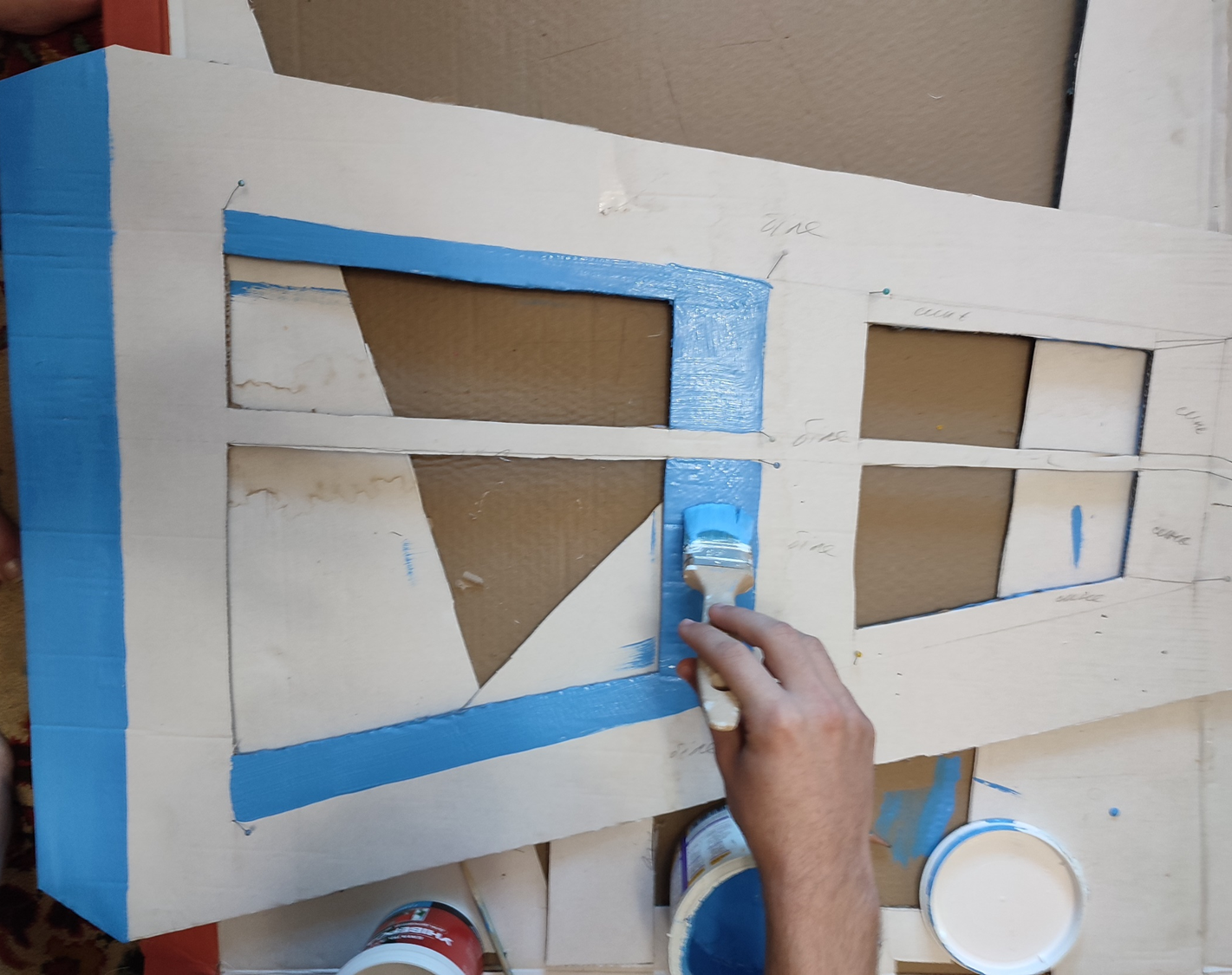 Знайшли картонну коробку
Накреслили ескіз (скористались відео)
Розфарбували акриловими фарбами
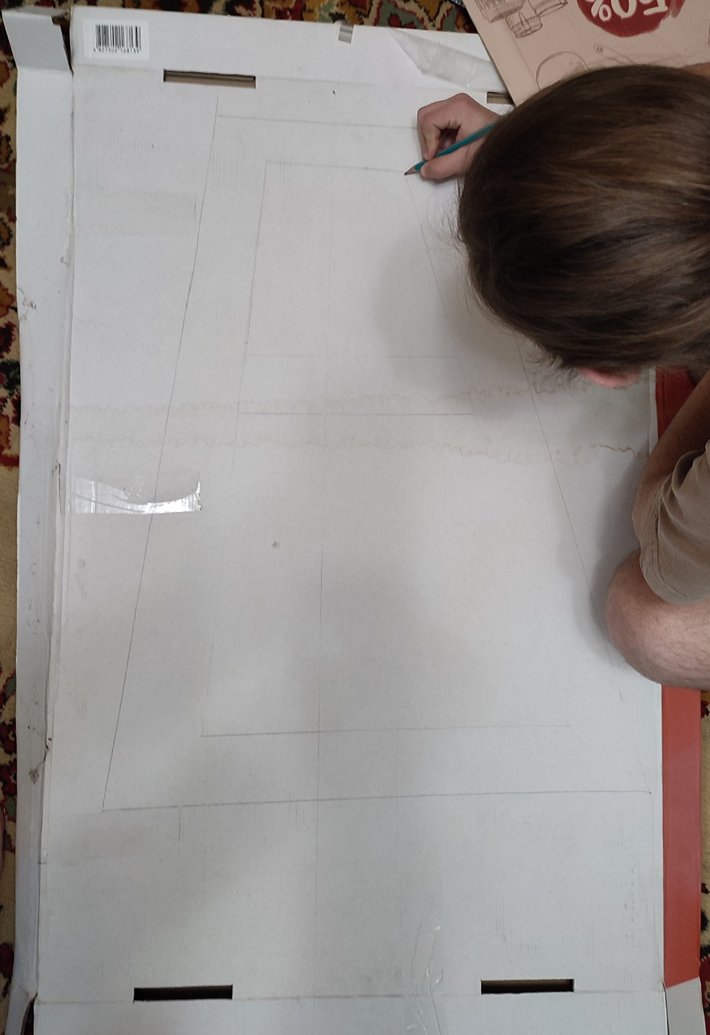 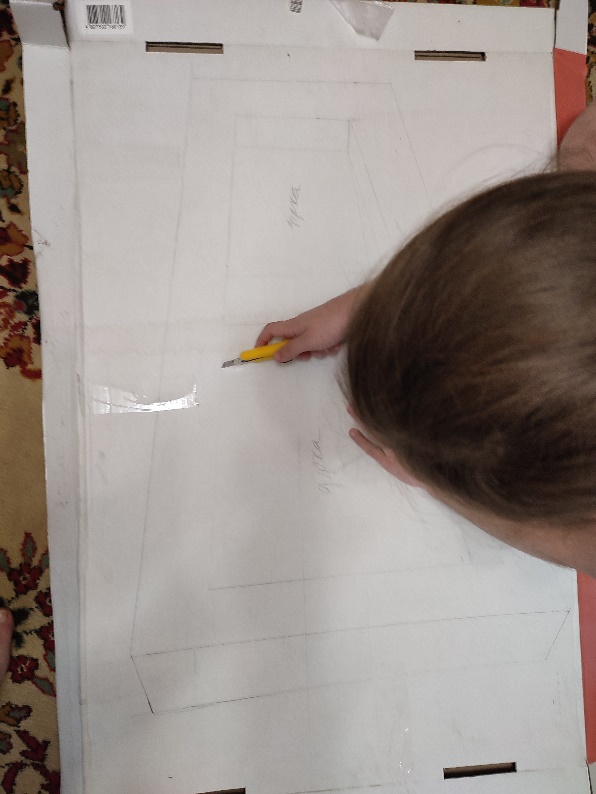 Вибір методу обертання.
Чорним шнурком. Важко тримати вікно вертикально, не можливо рухати з правильною швидкістю
Рукою. Втрачається ефект, бо видно рух пальців, не можна добитись рівномірного руху
Дротина. Легко рухати і втримувати правильне положення.
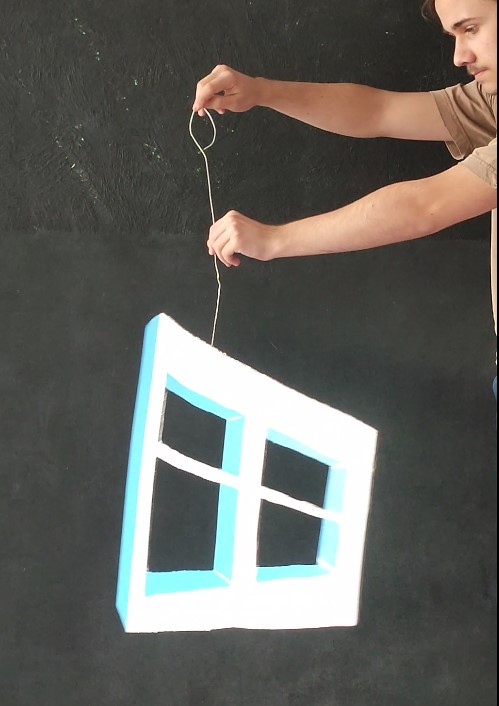 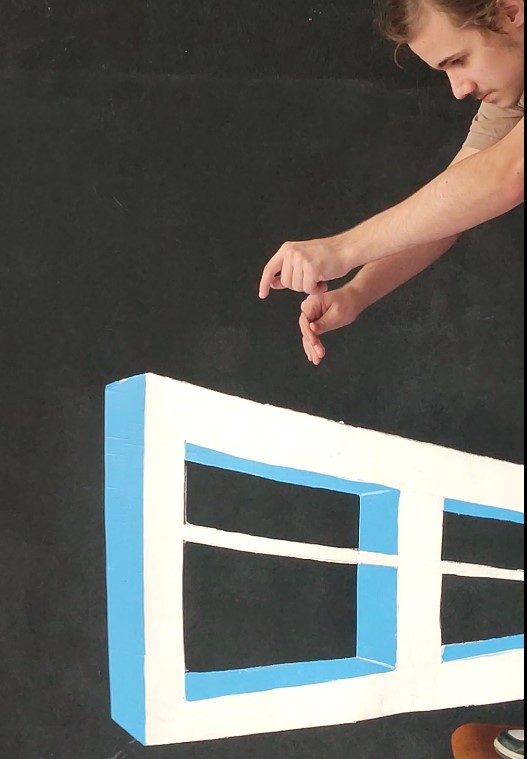 Вибір фону для експерименту
Темна стіна
Зменшення бокового освітлення (зміна часу експерименту та положення відносно вікна приміщення
Спостереження проводи з відстані не менше 3 м.
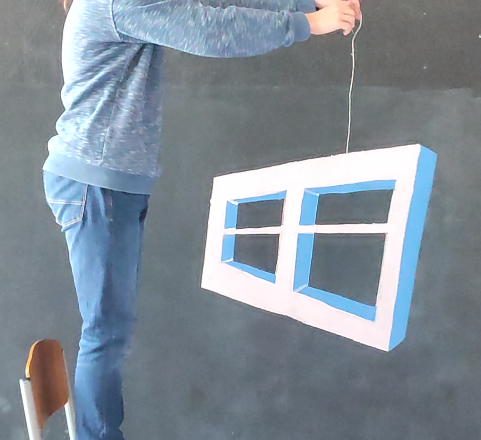 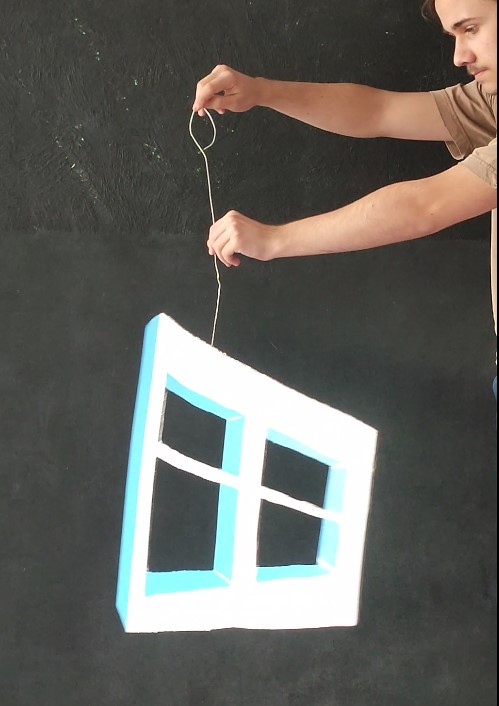 Заважають відблиски, бо картон трошки глянцевий з одного боку та освітлення сонцем зліва
Змінили час проведення експерименту та положення демонстратора відносно вікна
Ілюзія.
Виконується обертальний рух
Сприймається як коливання ліворуч-праворуч
Ідеальні умови – відсутність бокового освітлення
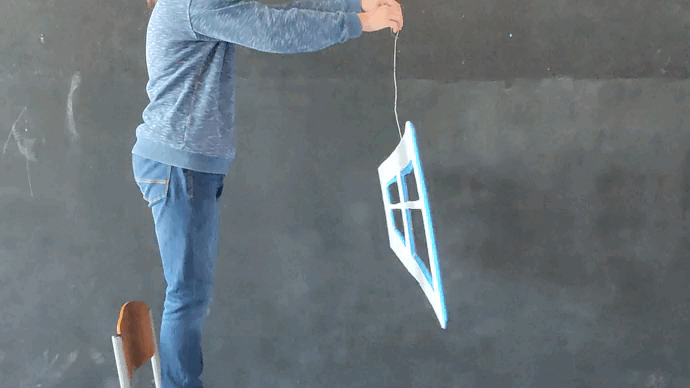 Gif анімація створена на основі відео
Висновок.
Створення ілюзії вимагає багатьох знань і навичок. Знання законів фізики (відбивання світла, рівновага, рівномірний обертальний рух), правил побудови об'ємних зображень зображень, бажання експериментувати.
Може «фізики» тут не багато, зате нам було цікаво.